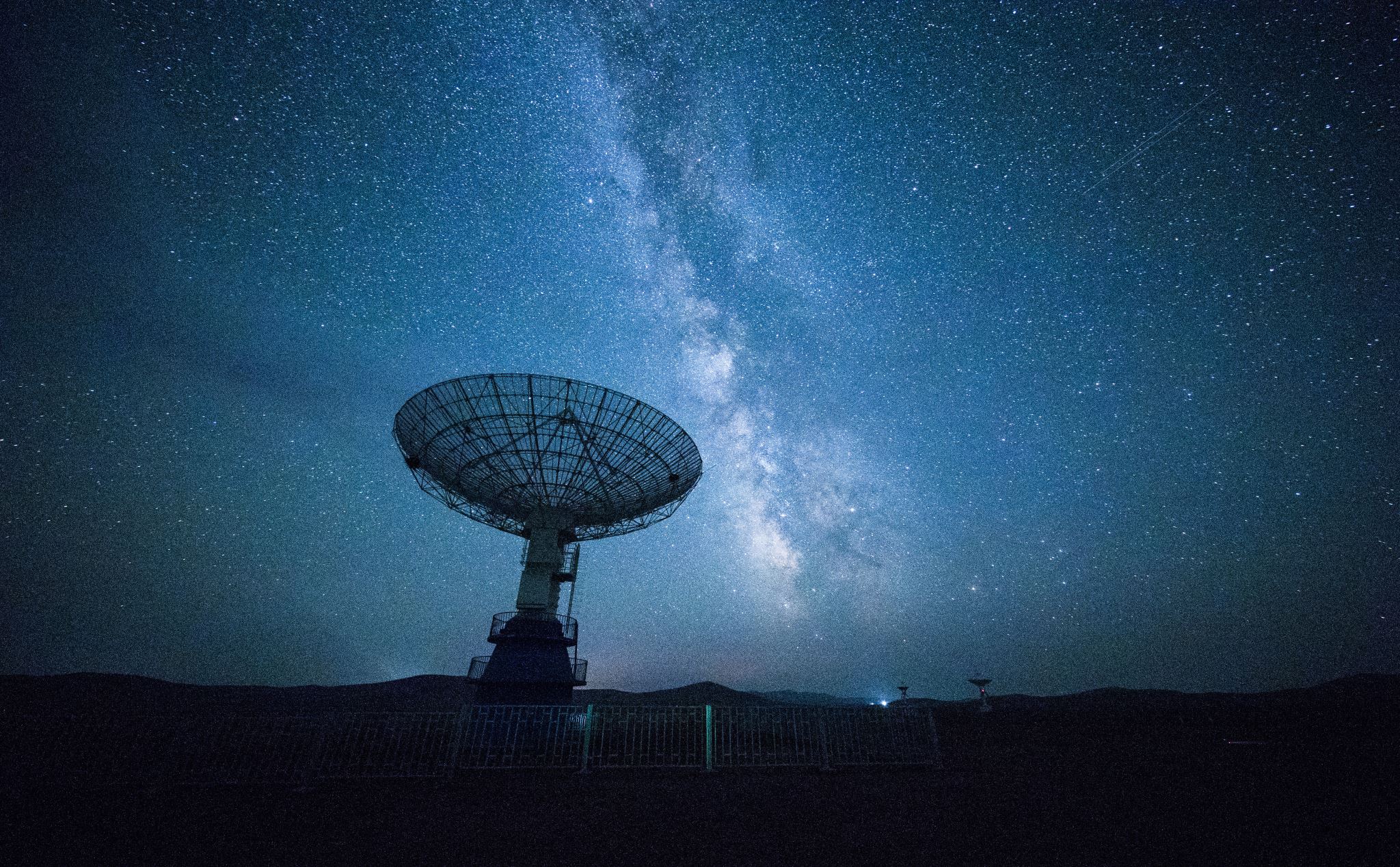 PhysicsAS and A2
St Louis Grammar School
2021
Why study physics?
What will I study?
Where can it lead?
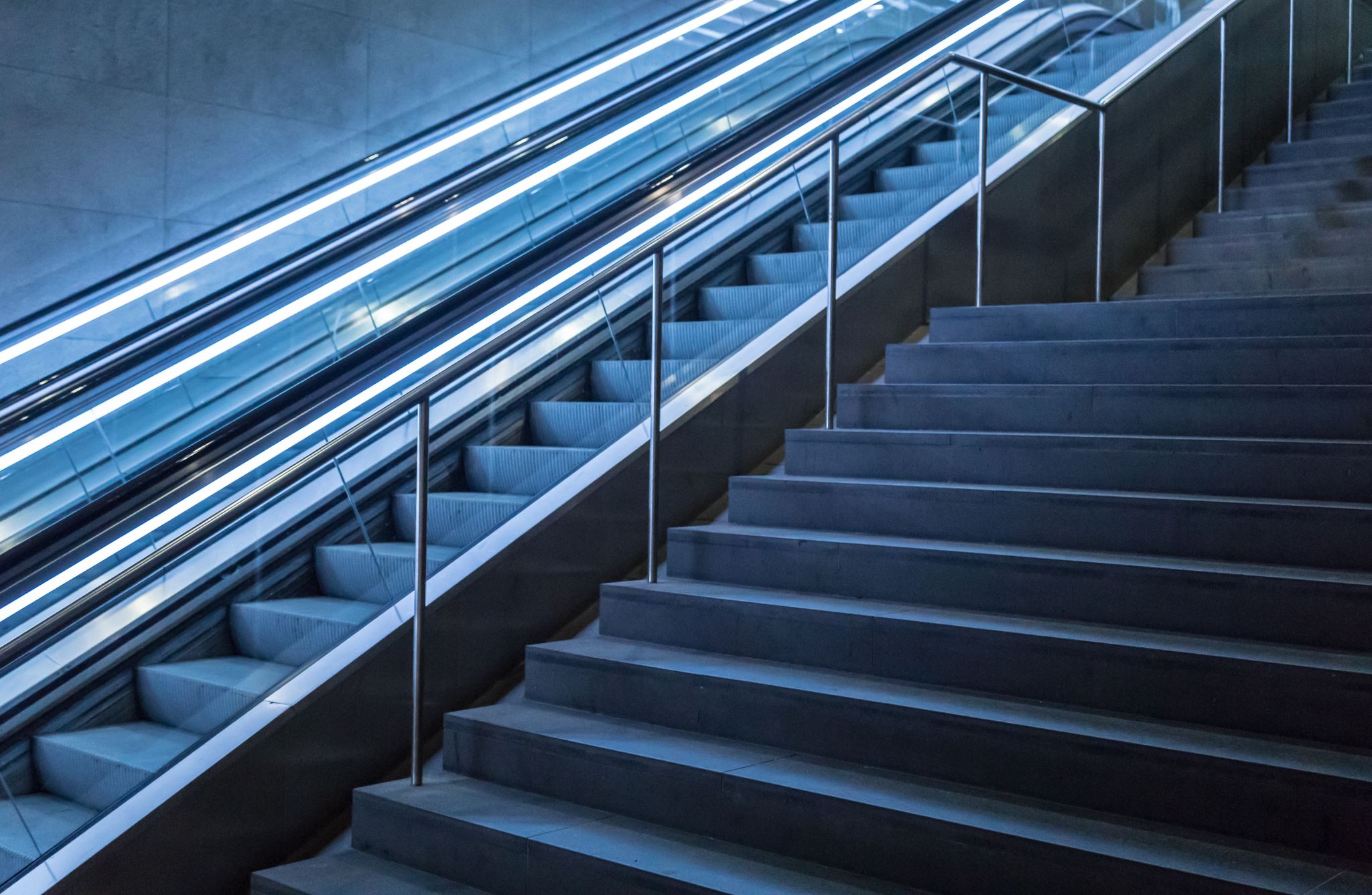 Career Paths with Physics
Astronomy and space
Climate science and meteorology
Engineering
Medical physics and digital healthcare
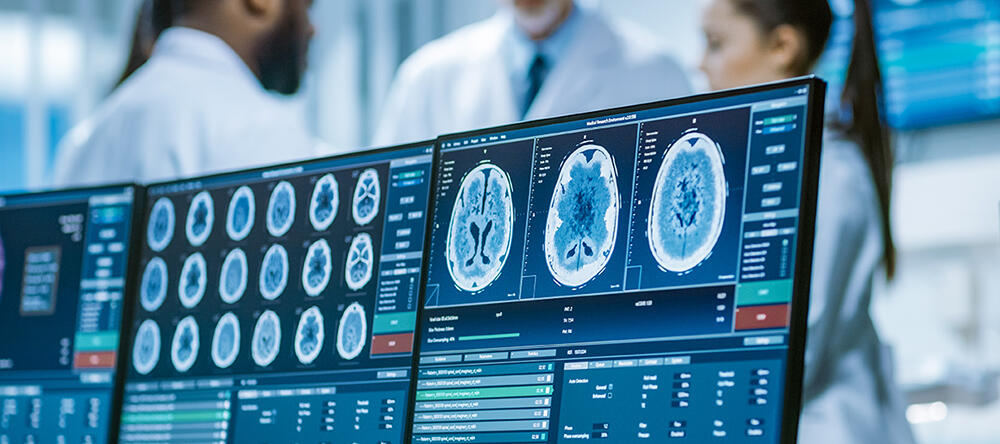 Renewable energy
Physics in      St Louis
The course content
What is the most important reason to study Physics?
Physics is fascinating..
.Thank you.